Before plastics: Drinks from bottles and straws
Hassan Abuhaliga
Overview
Introduction
History of drinking straws
History of bottled drinks
Plastic
Proposed Solutions
Conclusion
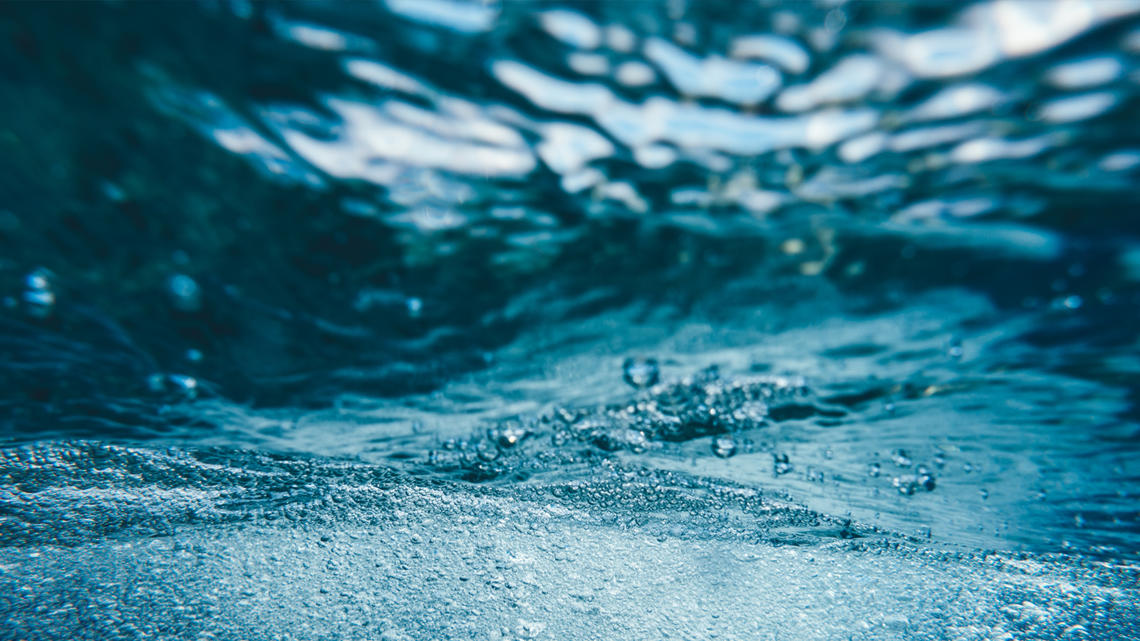 History of drinking straws
3000 B.C. Sumerians of Mesopotamia
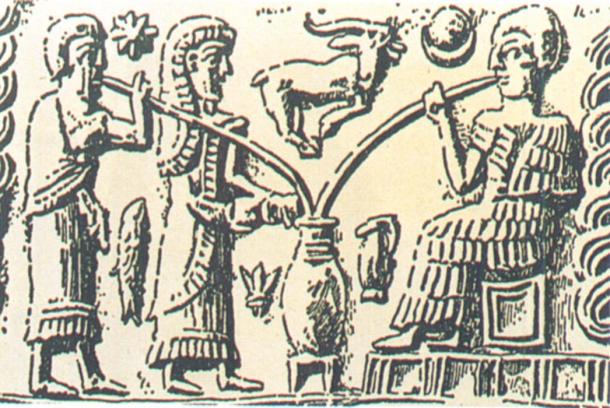 1600s Bombilla Tea-filtering Straws
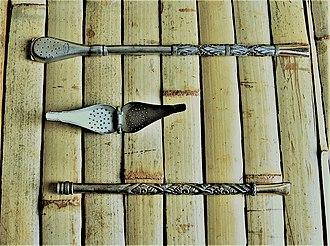 1800s Straws Made from Grains
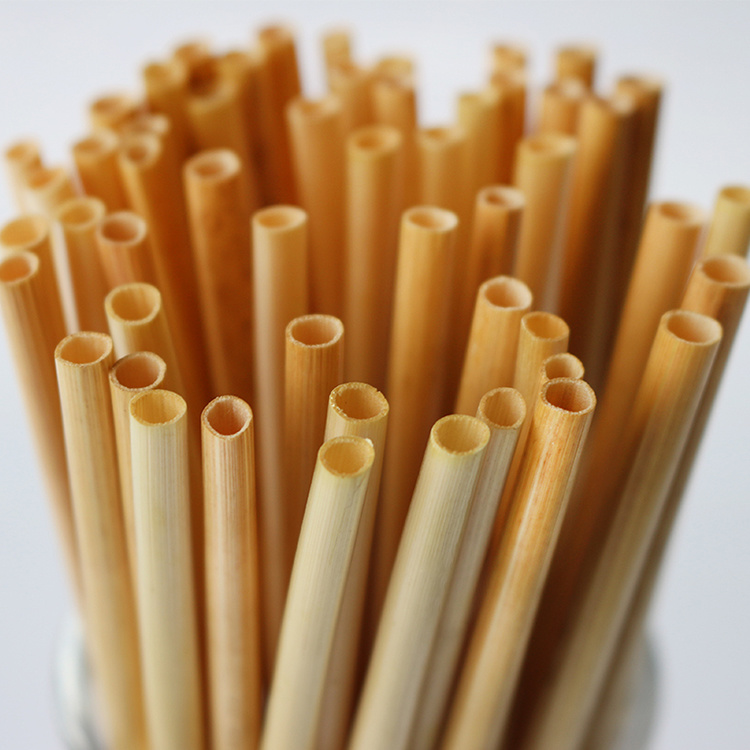 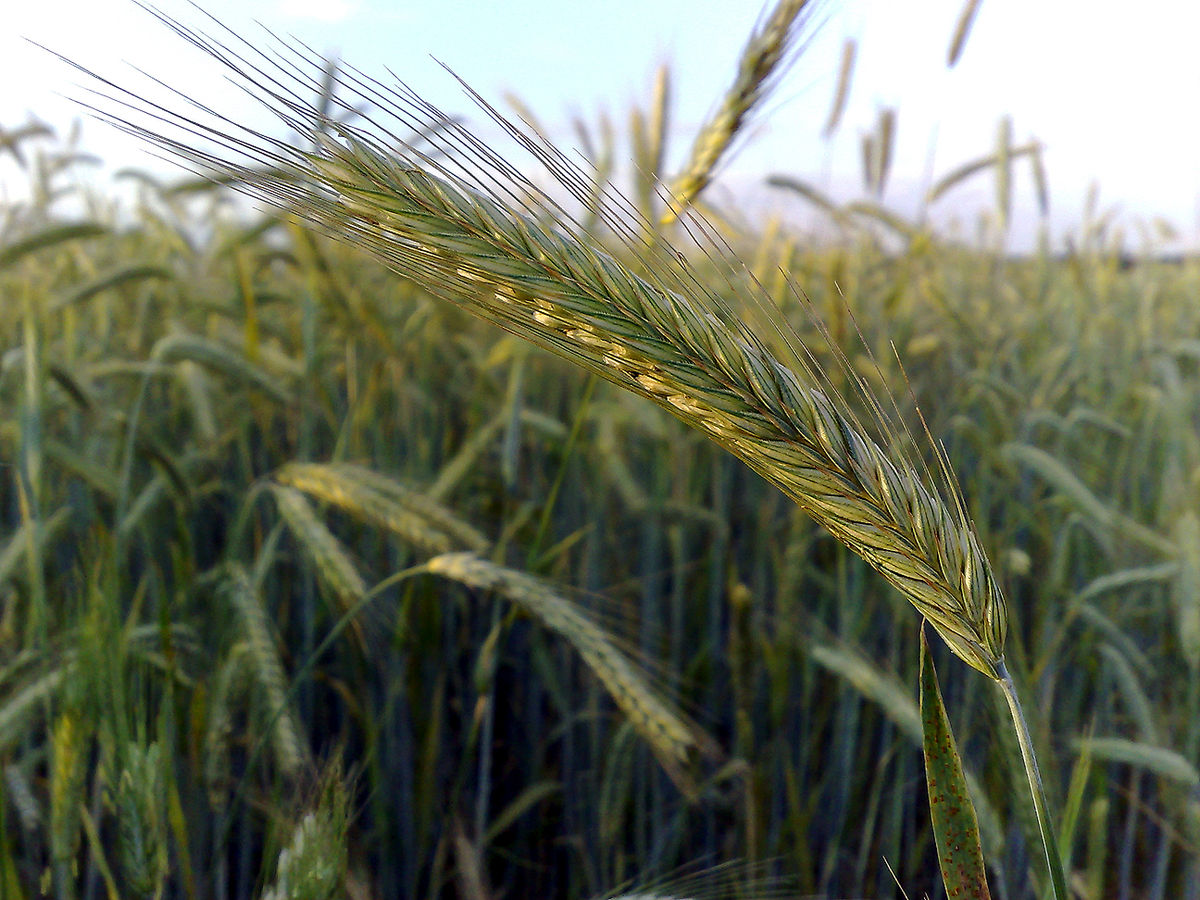 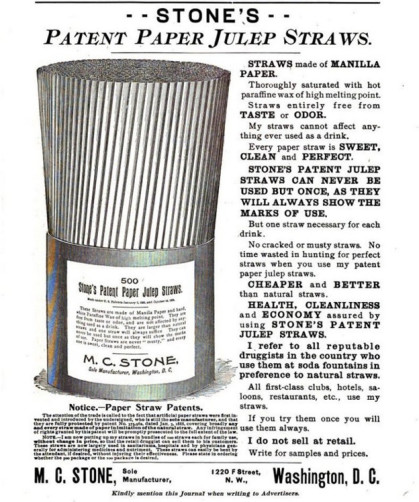 1888 Marvin Stone
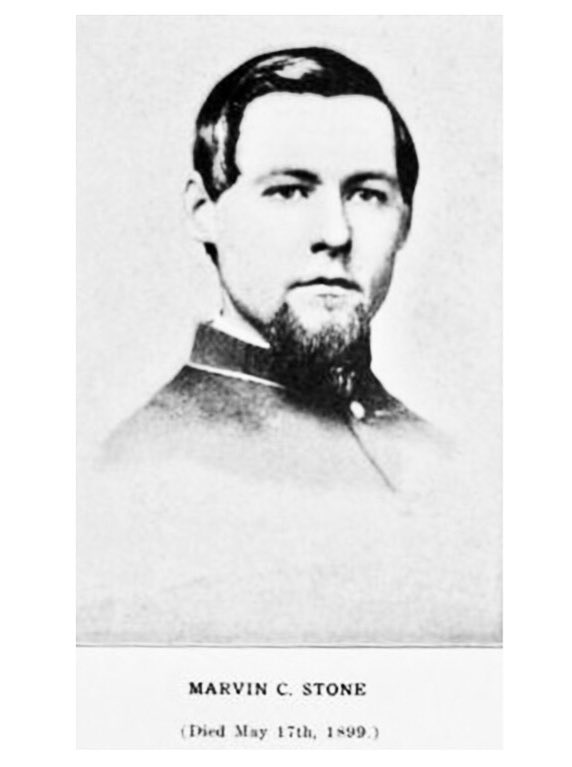 History of bottled drinks
Ancient Civilizations Casks and Urns
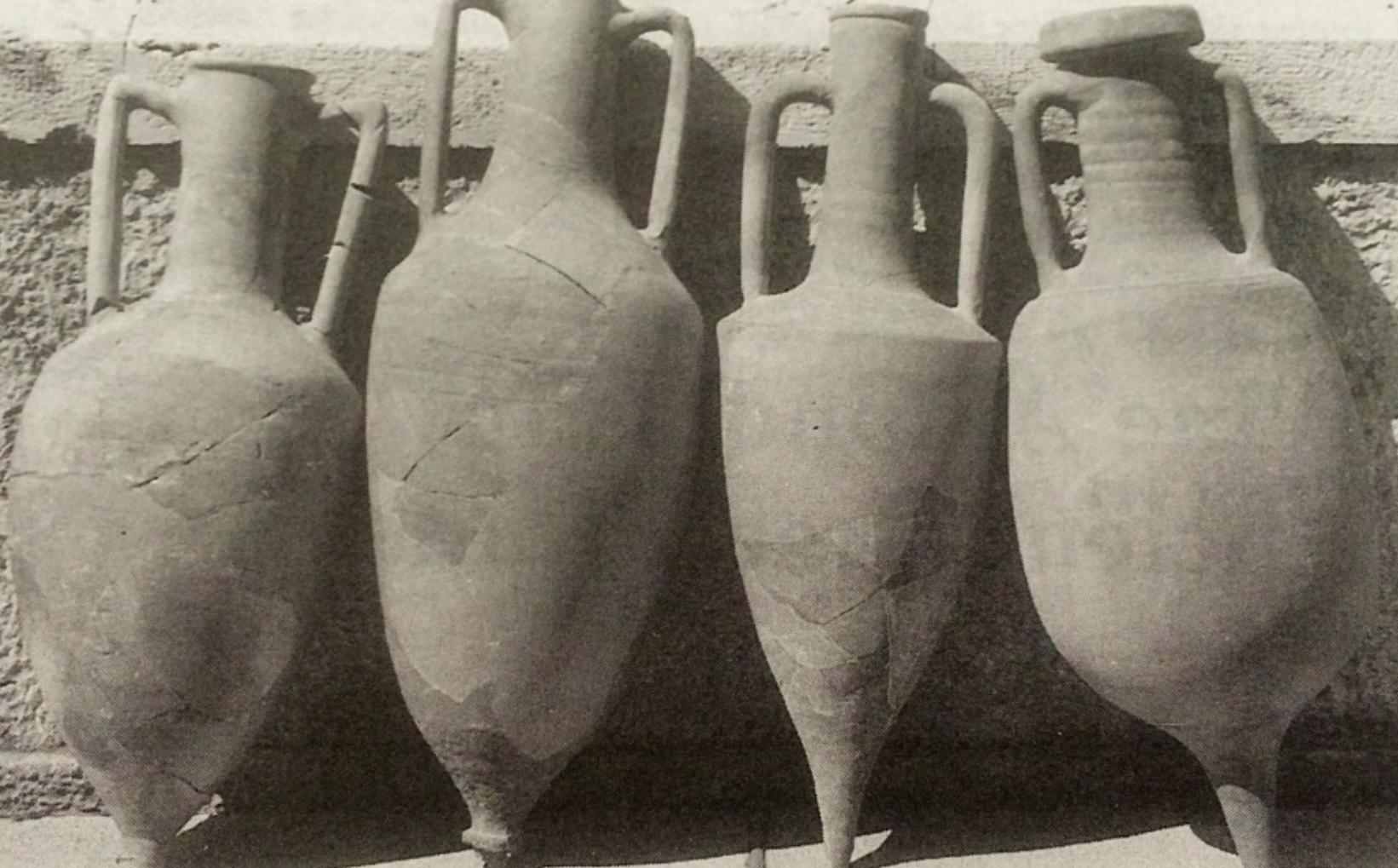 Medieval Societies Waterskins
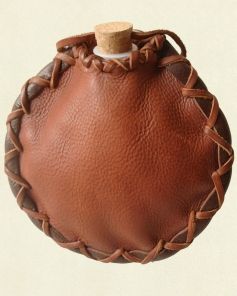 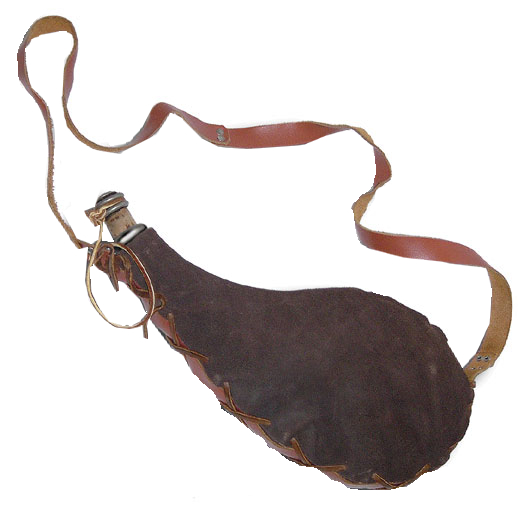 1600s Clay Bottles
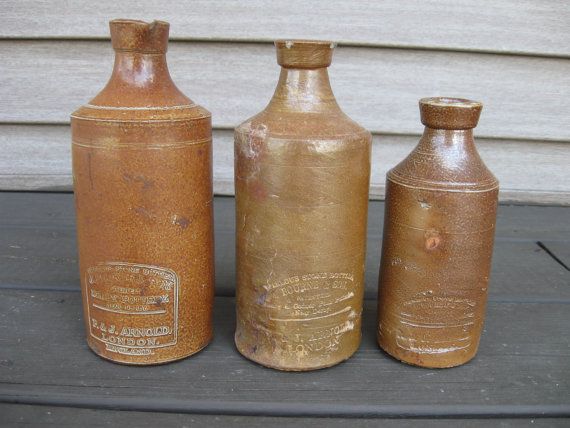 1700s Bottled Water
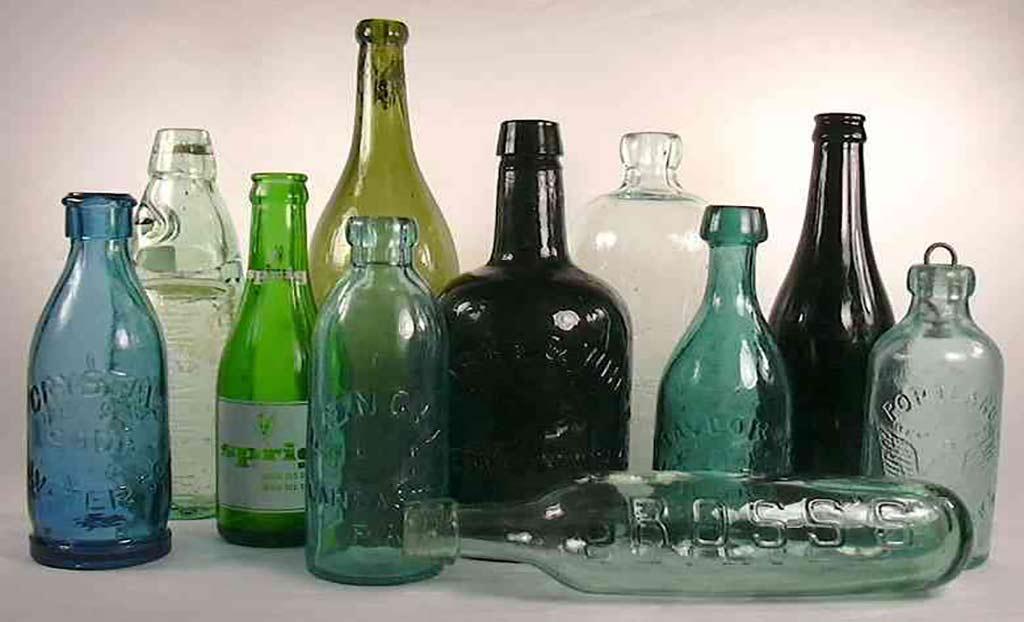 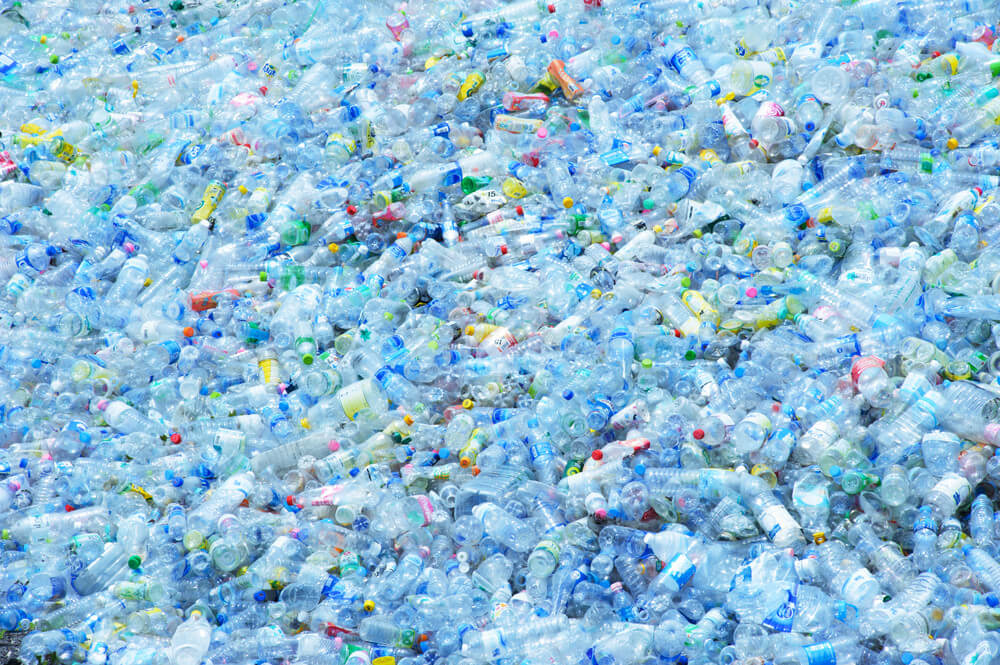 Plastic
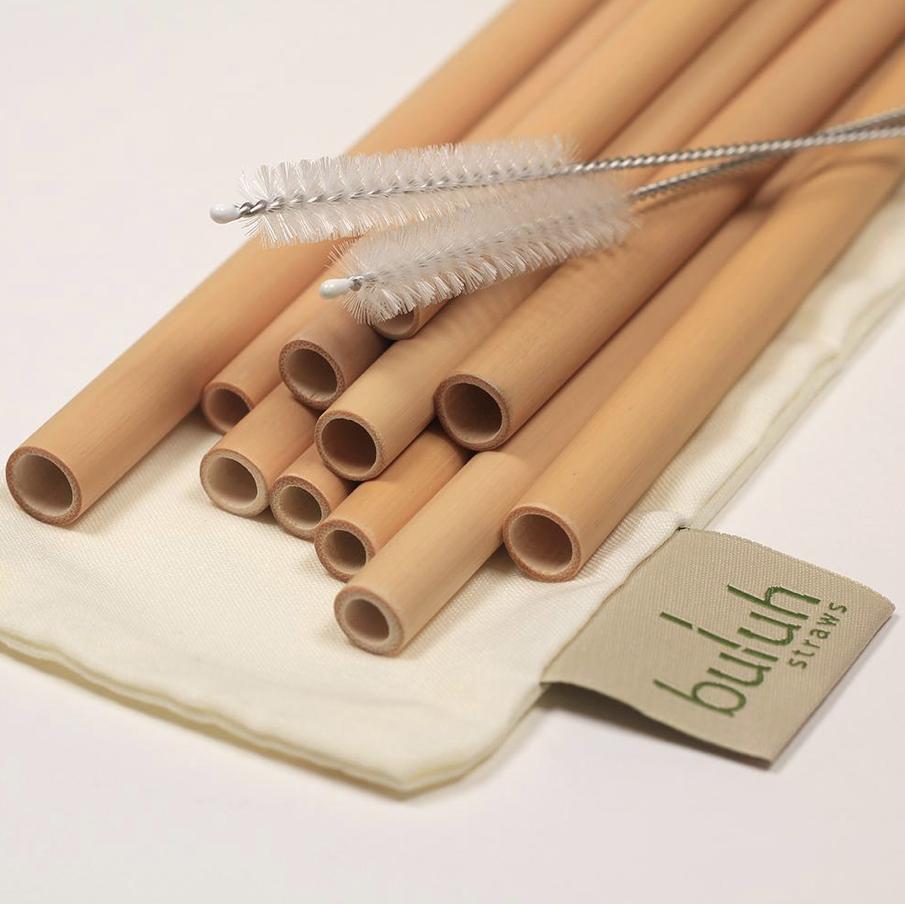 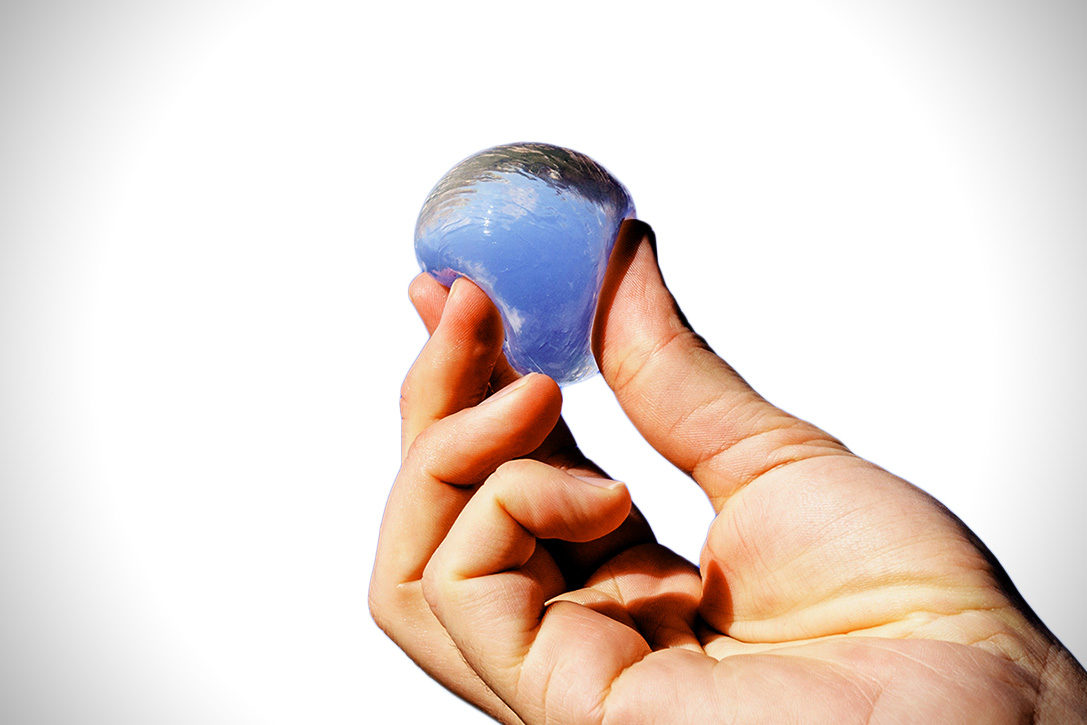 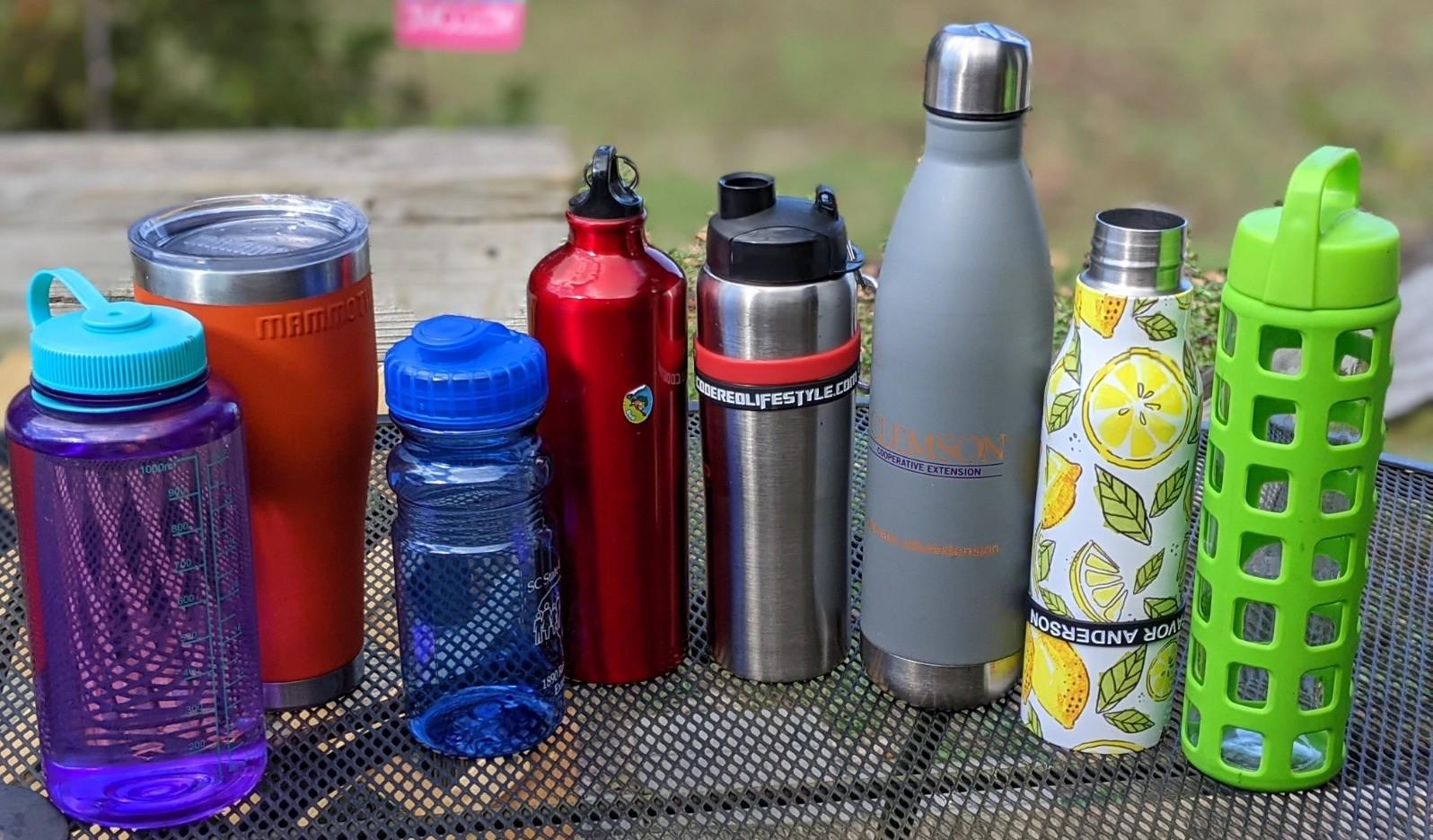 References
https://blog.bccresearch.com/birth-of-the-bottled-water-industry

https://www.tembopaper.com/news/history-of-paper-straws

https://www.qualitylogoproducts.com/promo-university/history-of-reusable-water-bottles.htm

https://mitte.co/2019/01/28/from-birth-to-ban-glass-to-plastic-a-global-history-of-bottled-water/